SCPL: Indoor Device-Free Multi-Subject Counting and Localization Using Radio Signal Strength
Rutgers University

Chenren Xu

Joint work with 
Bernhard Firner, Robert S. Moore, Yanyong Zhang
Wade Trappe, Richard Howard, Feixiong Zhang, Ning An
Device-free Localization
2
Device-free Localization
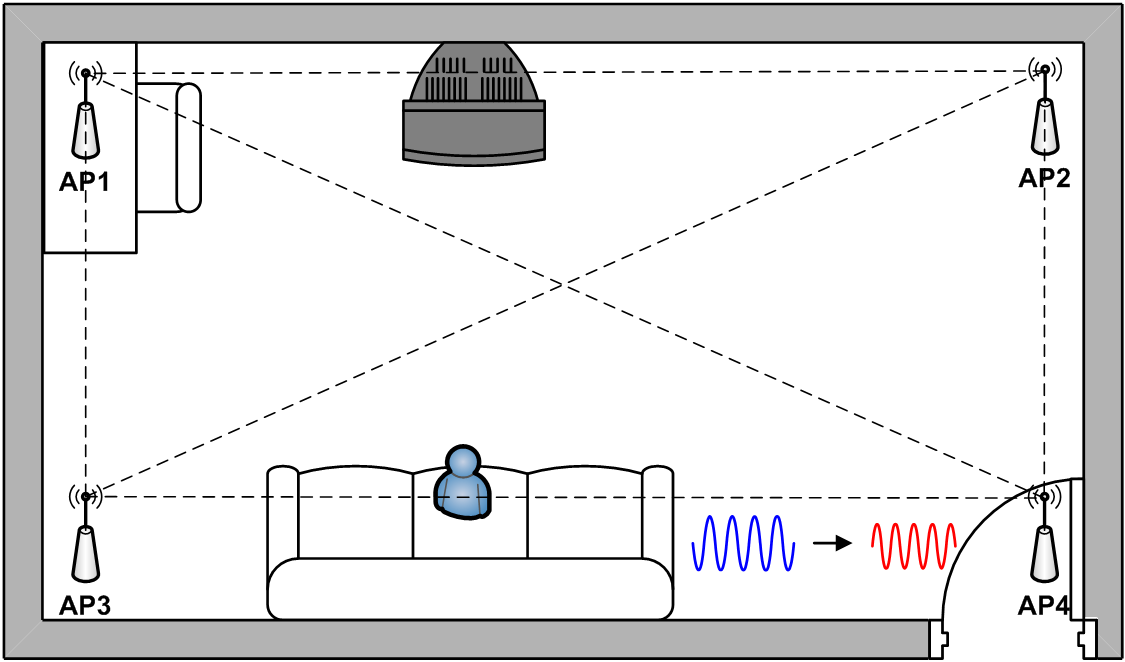 3
Why Device-free Localization?
Monitor indoor human mobility 







Elder/health care
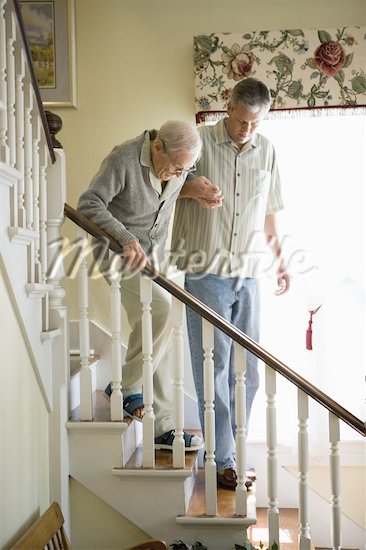 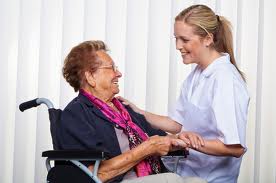 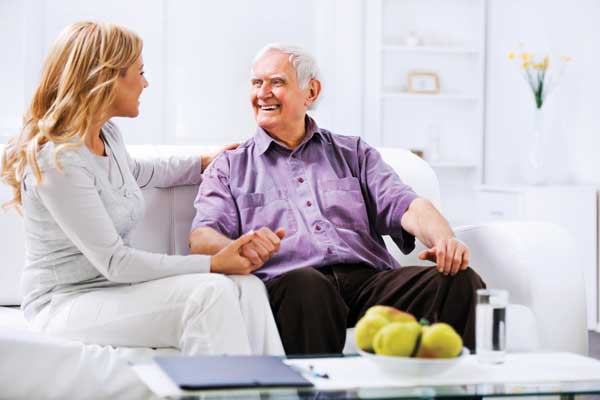 4
Why Device-free Localization?
Monitor indoor human mobility 







Traffic flow statistics
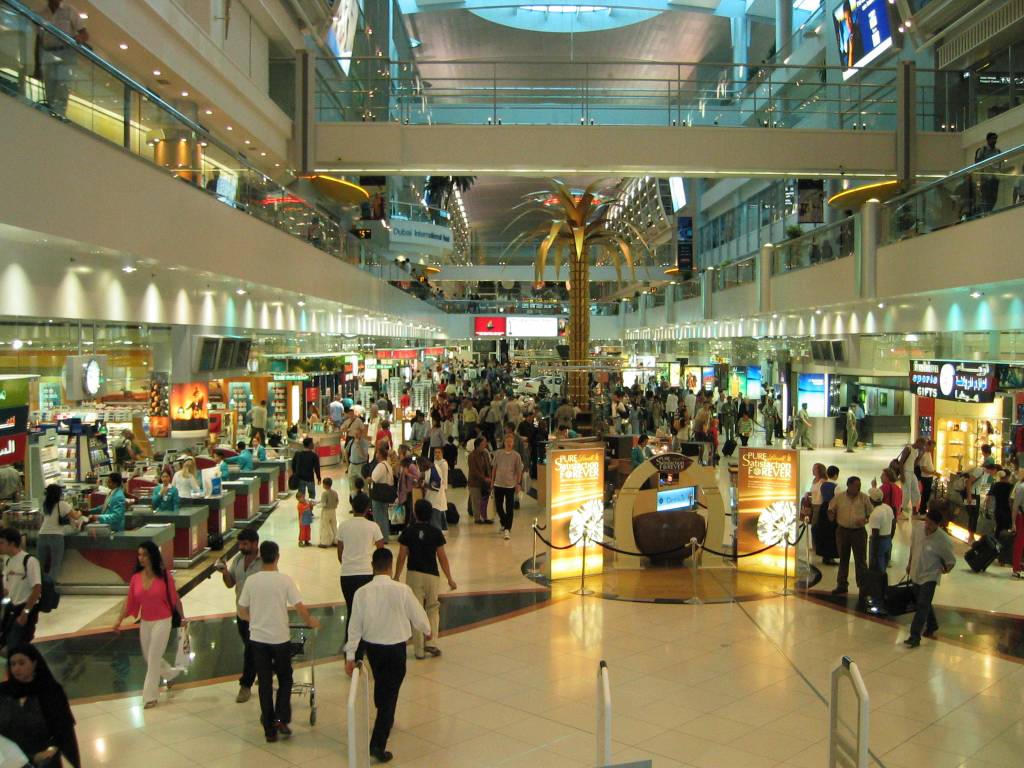 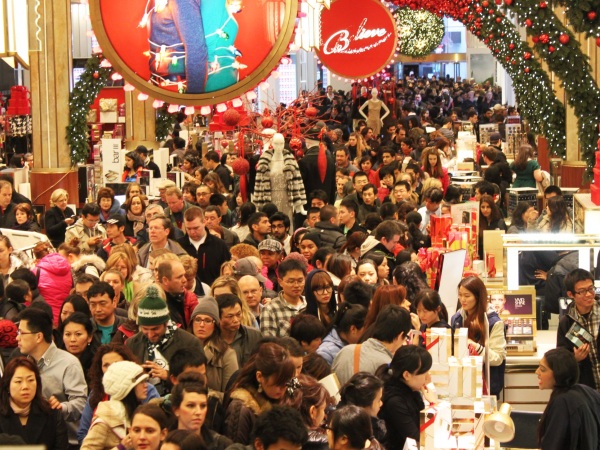 5
Why Device-free Localization?
Monitor indoor human mobility 
Health/elder care, safety
Detect traffic flow
Provides privacy protection
No identification
Use existing wireless infrastructure
6
Previous Work
Single subject localization
Geometry-based approach (i.e. RTI)
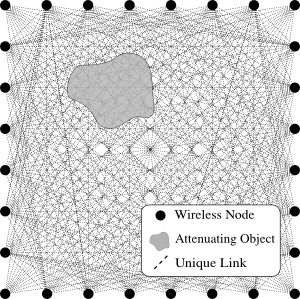 7
Previous Work
Single subject localization
Fingerprinting-based approach
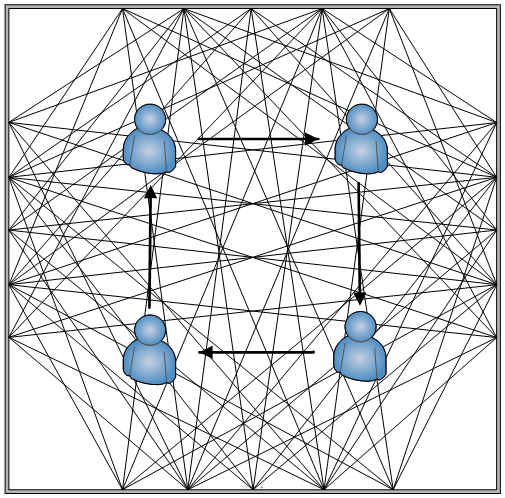 8
Previous Work
Single subject localization
Fingerprinting-based approach
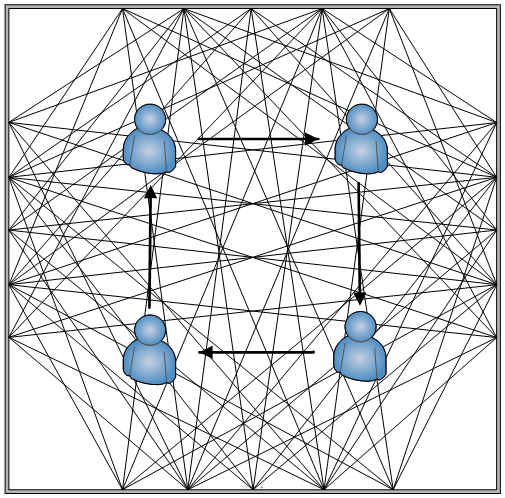 Require fewer nodes

More robust to multipath
9
Fingerprinting N Subjects?
Multiple subjects localization
Needs to take calibration data from N people for localizing N people
10
Fingerprinting N Subjects
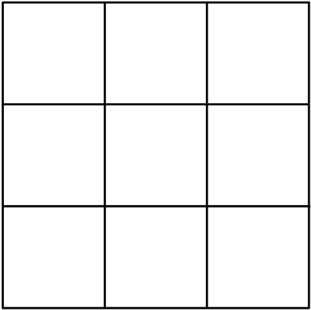 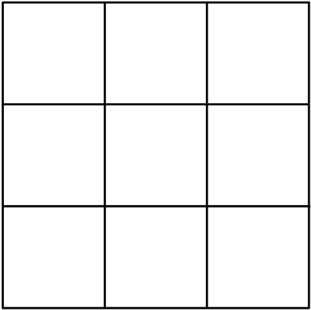 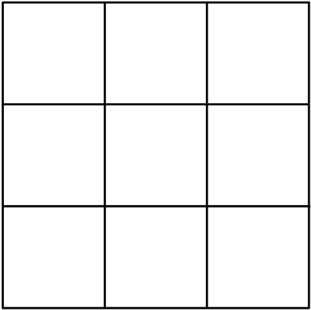 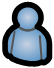 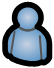 …
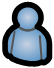 9 trials in total for 1 person
11
Fingerprinting N Subjects
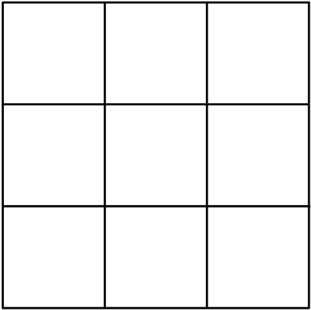 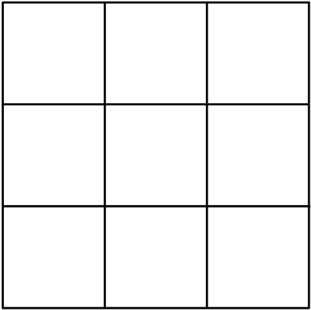 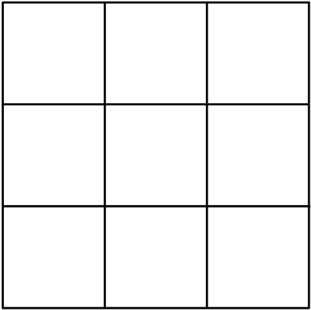 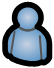 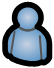 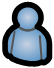 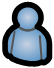 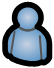 …
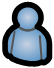 12
Fingerprinting N Subjects
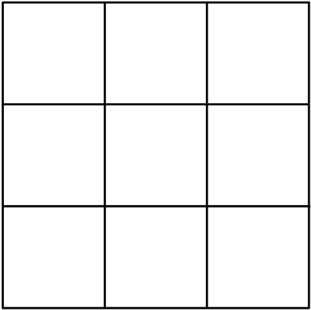 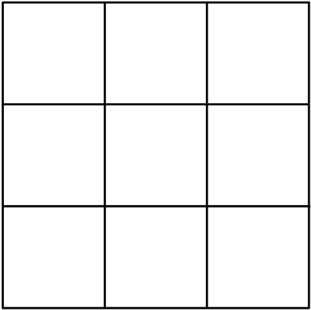 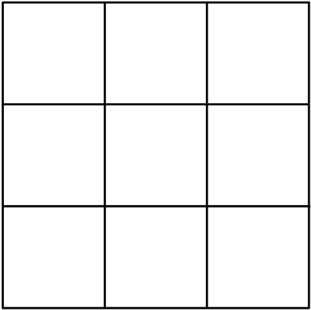 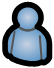 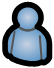 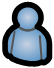 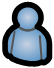 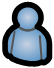 …
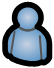 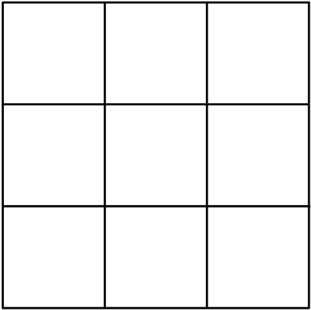 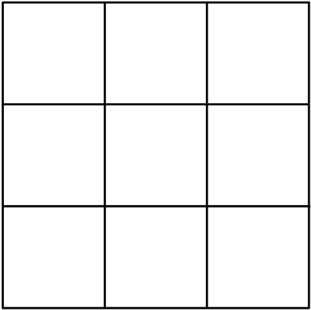 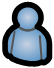 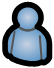 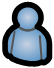 …
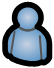 13
Fingerprinting N Subjects
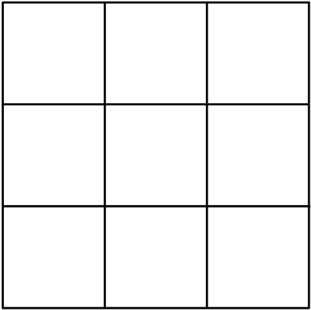 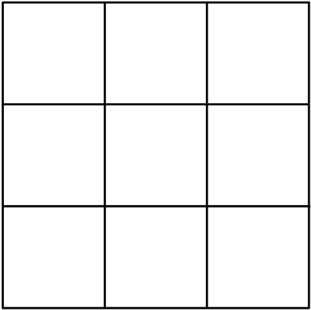 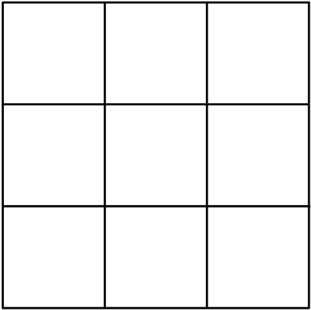 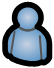 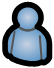 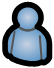 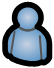 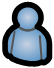 …
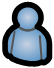 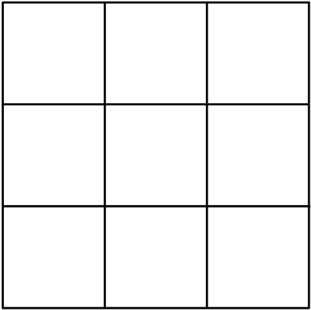 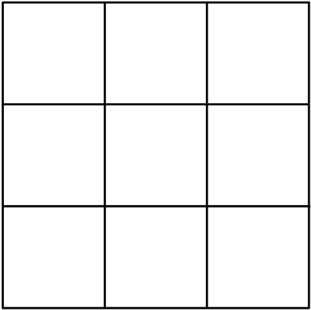 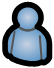 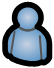 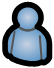 …
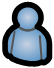 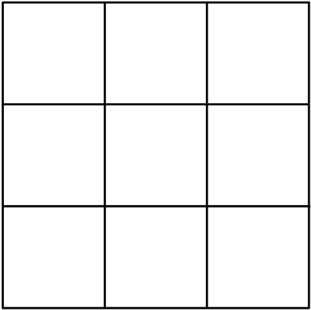 …
36 trials in total for 2 people!
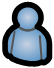 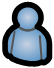 14
Fingerprinting N Subjects
9 × 1 min = 9 min
15
Fingerprinting N Subjects
630 × 1 min = 10.5 hr
16
Fingerprinting N Subjects
161700 × 1 min = 112 days
The calibration effort is prohibitive !
17
SCPL
Input:
Collecting calibration data only from 1 subject
Observed RSS change caused by N subjects
Output:
count and localize N subjects.
Main insight:
If N is known, localization will be straightforward.
18
No Subjects
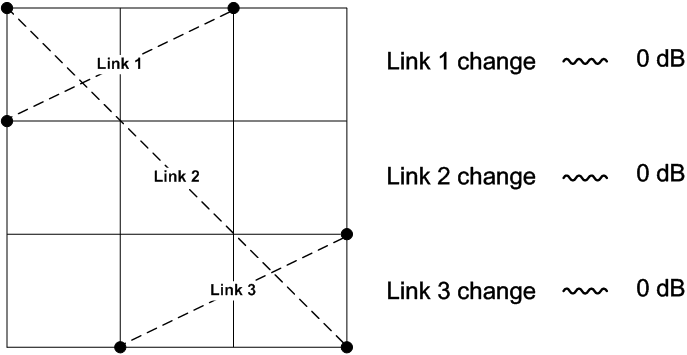 19
One Subject
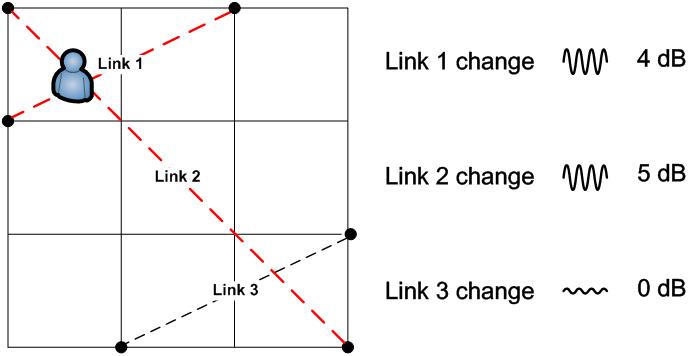 20
Two Subjects
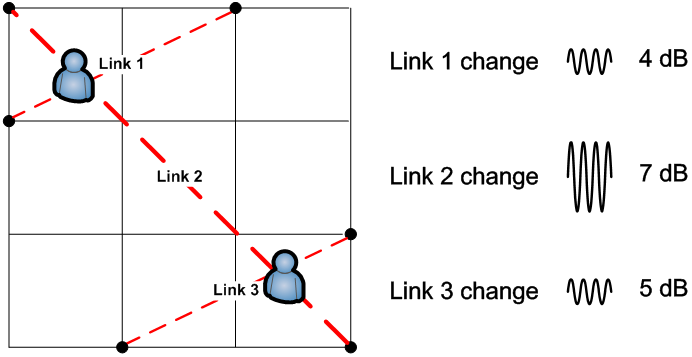 21
Measurement
∆N       N?

∆N / ∆1 = N?
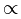 22
Linear relationship
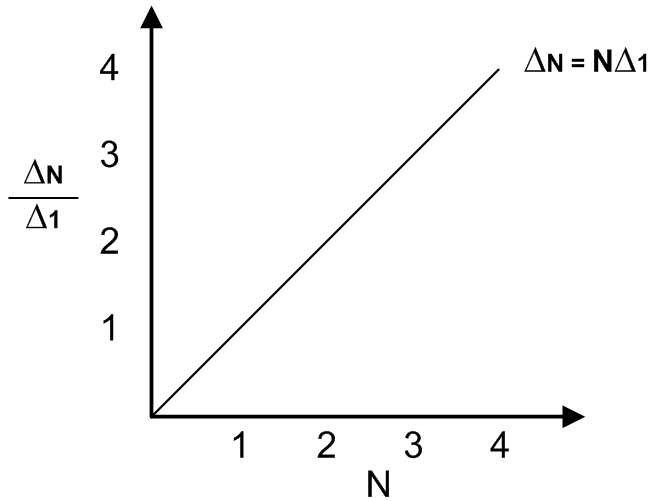 23
Measurement
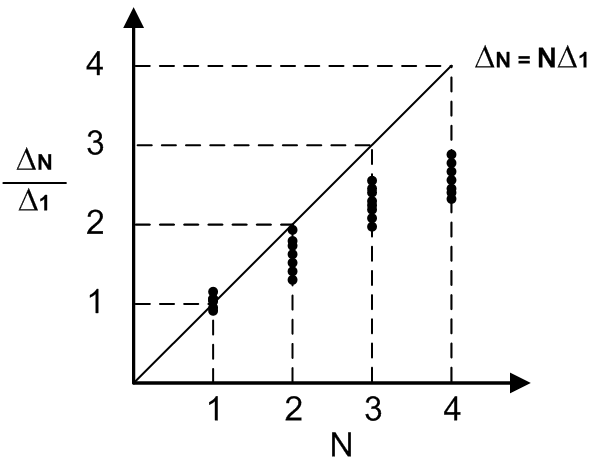 1.6
Nonlinear problem!
∆N / ∆1 < N
24
Closer Look at RSS change
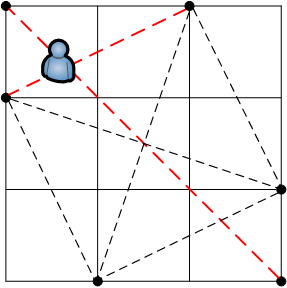 4 dB
5 dB
25
Closer Look at RSS change
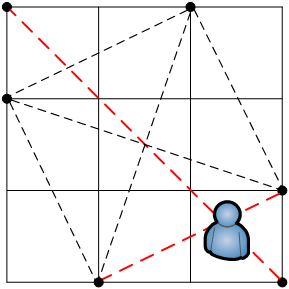 6 dB
5 dB
26
Closer Look at RSS change
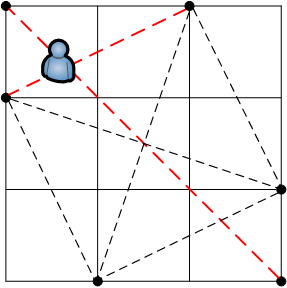 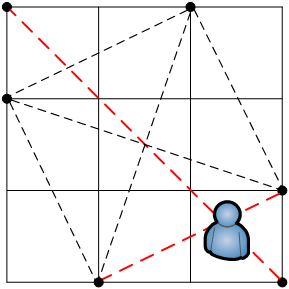 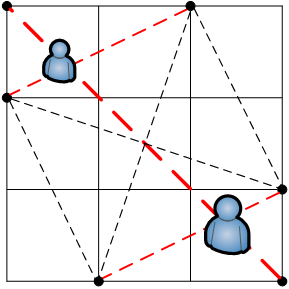 4 dB
4 dB
+
=
?
7 dB
6 dB
5 dB
5 dB
5 dB
4 dB + 0 dB = 4 dB                √
5 dB + 6 dB = 11 dB  ≠ 7 dB  X
0 dB + 5 dB = 5 dB                √
27
Closer Look at RSS change
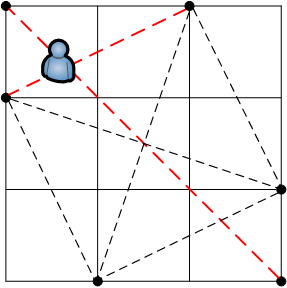 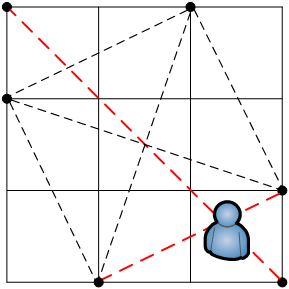 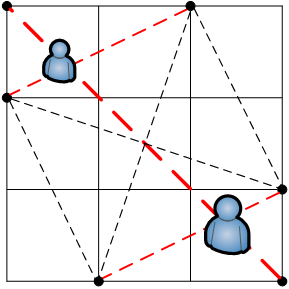 +
≠
!
7 dB
6 dB
5 dB
5 dB + 6 dB ≠ 7 dB   X

Shared links observe nonlinear fading effect from multiple people
28
SCPL Part I
Sequential Counting (SC)
29
Counting algorithm
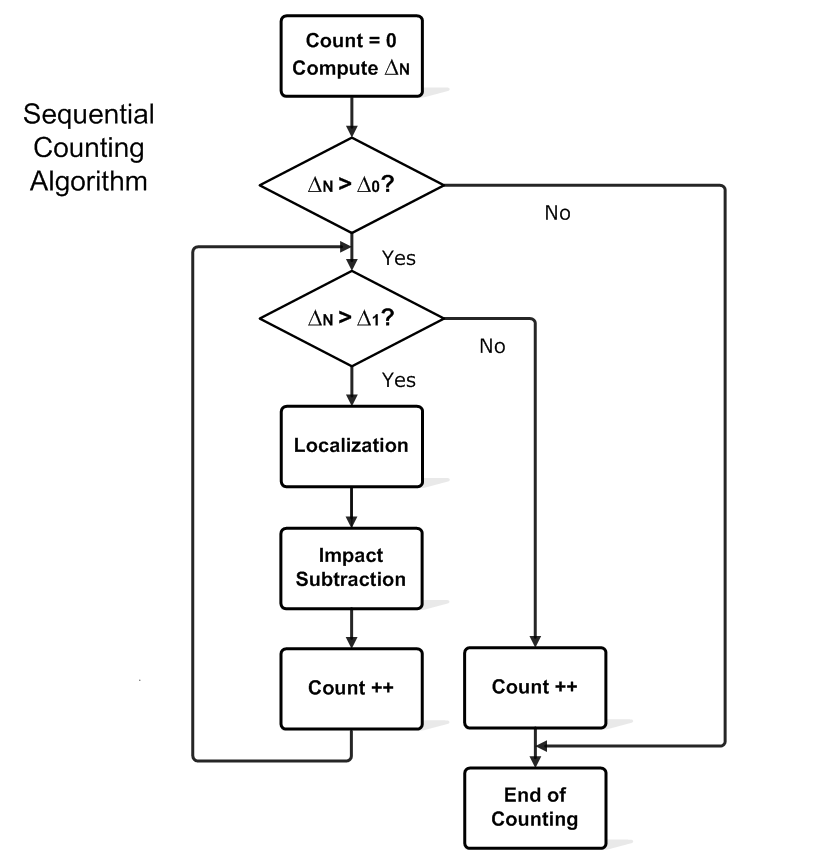 Detection
30
Phase 1: Detection
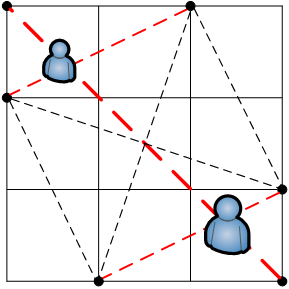 4 dB
∆N = 4 + 7 + 5 = 16 dB
∆N > ∆1
More than one person!
7 dB
5 dB
Measurement in 1st round
31
Phase 2: Localization
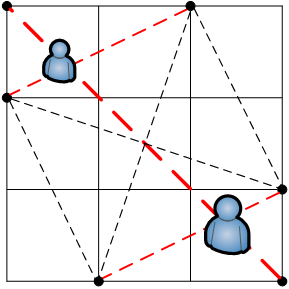 4 dB
PC-DfP:
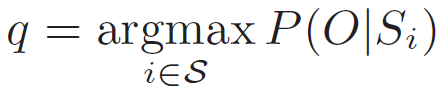 7 dB
Find this guy
5 dB
Measurement in 1st round
C. Xu, B. Firner, Y. Zhang, R. Howard, J. Li, and X. Lin. Improving rf-based device-free passive localization in cluttered indoor environments through probabilistic classification methods. In Proceedings of the 11th international conference on Information Processing in Sensor Networks, IPSN ’12
32
Phase 3: Subtraction
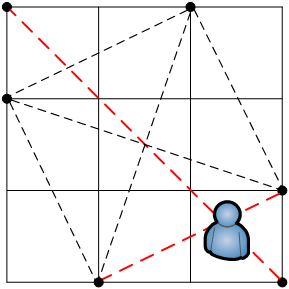 6 dB
5 dB
Calibration
data
33
Phase 3: Subtraction
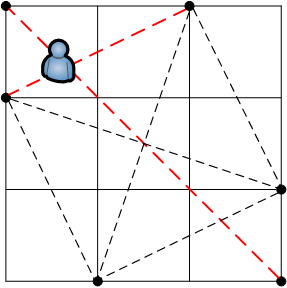 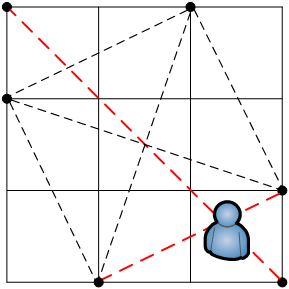 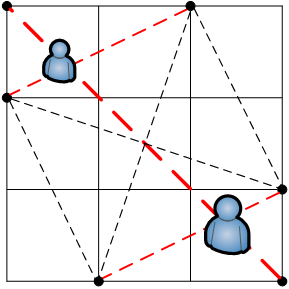 4 dB
4 dB
-
=
7 dB
6 dB
1 dB
5 dB
5 dB
Calibration
data
Measurement
In 2nd round
Measurement in 1st round
Subject count ++
Go to the next iteration…
34
Phase 3: Subtraction
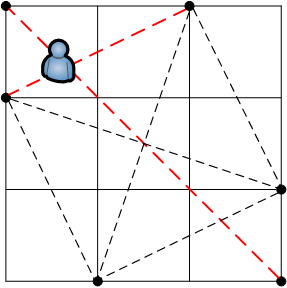 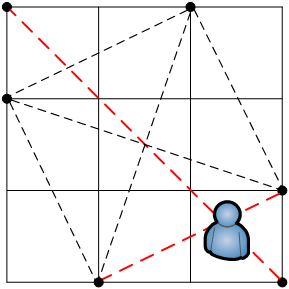 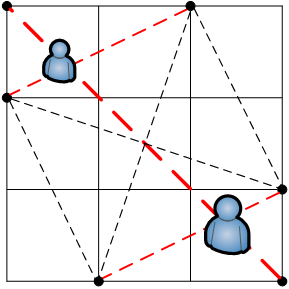 4 dB
4 dB
-
=
7 dB
6 dB
1 dB
5 dB
5 dB
Calibration
data
Measurement
In 2nd round
Measurement in 1st round
Subject count ++
Go to the next iteration…
Hold on …
35
Phase 3: Subtraction
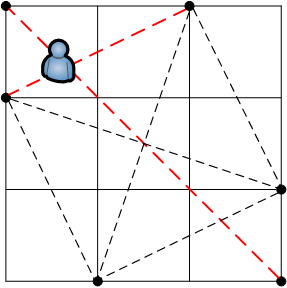 4 dB
1 dB
Measurement
In 2nd round
36
Phase 3: Subtraction
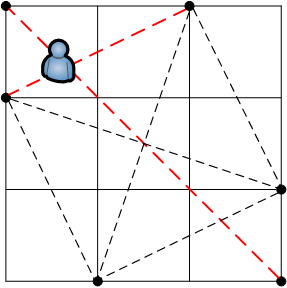 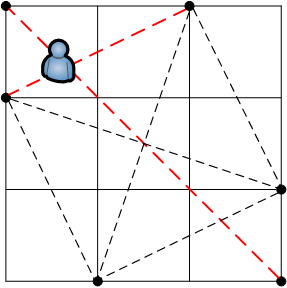 4 dB
4 dB
5 dB
1 dB
Measurement
In 2nd round
Calibration
data
37
Phase 3: Subtraction
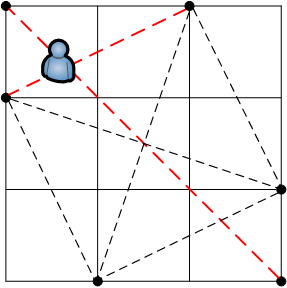 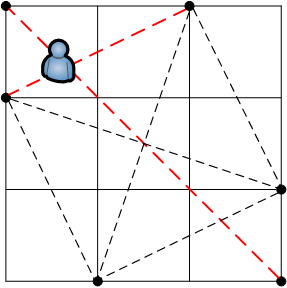 4 dB
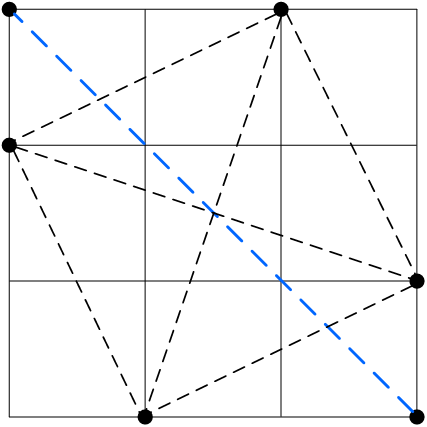 4 dB
-
=
-4 dB
5 dB
1 dB
Measurement
In 2nd round
Calibration
data
We over-subtracted its impact 
on shared link!
38
Measurement
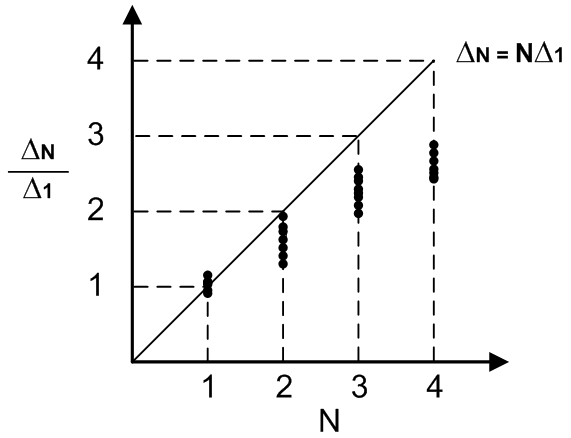 39
Measurement
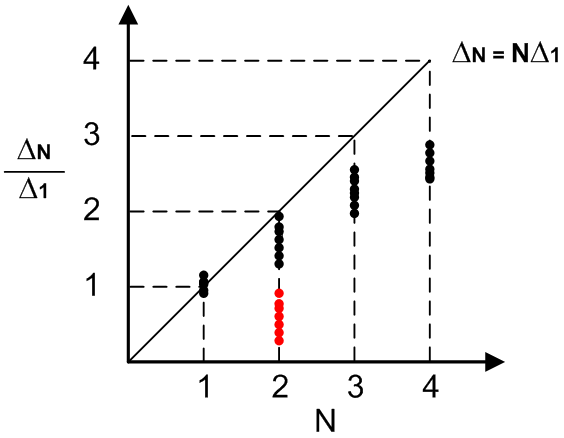 1st round
40
Measurement
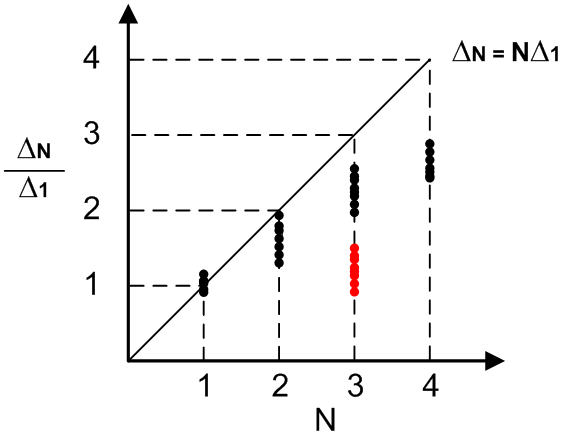 1st round
41
Measurement
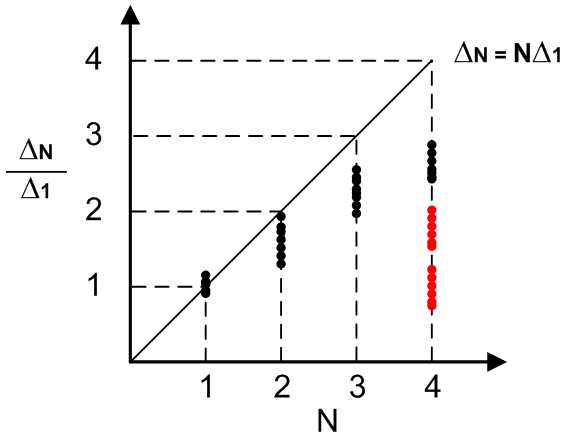 1st round
2st round
42
Phase 3: Subtraction
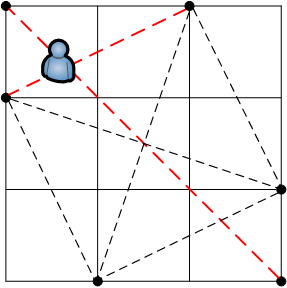 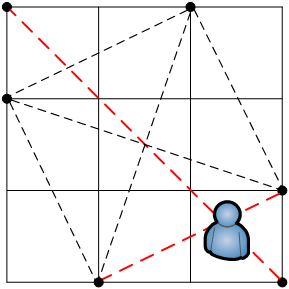 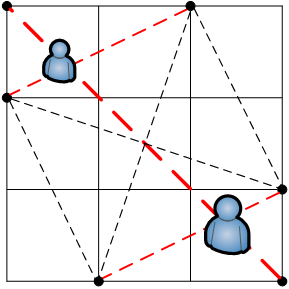 4 dB
4 dB
-
=
7 dB
6 dB
1 dB
5 dB
5 dB
Calibration
data
Measurement
In 2nd round
Measurement in 1st round
We need to multiply a coefficient β ϵ [0, 1] 
when subtracting each link
43
Location-Link Correlation
To mitigate the error caused by this over-subtraction problem, we propose to multiply a location-link correlation coefficient before successive subtracting:
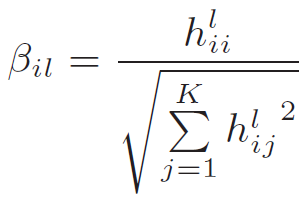 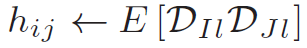 44
Phase 3: Subtraction
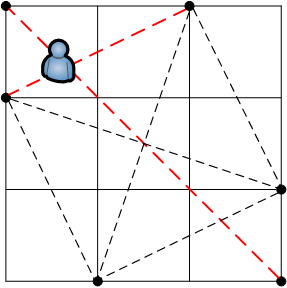 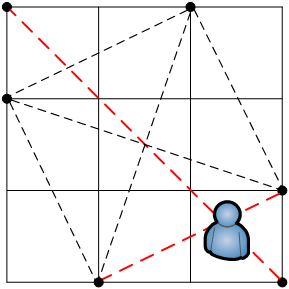 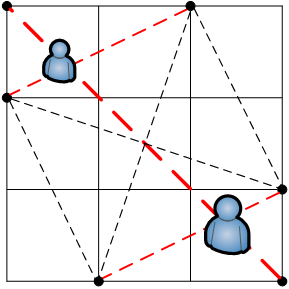 4 dB
4 dB
-
=
4.6 dB
6 × 0.4 dB
7 dB
5 × 0.8 dB
5 dB
1 dB
Calibration
data
Measurement
in 2nd round
Measurement in 1st round
Subject count ++
Go to the next iteration…
45
Phase 3: Subtraction
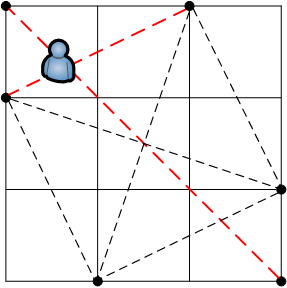 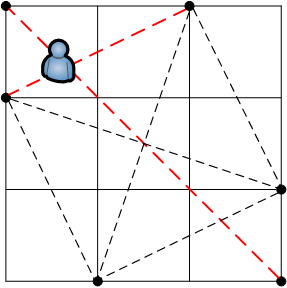 4 dB
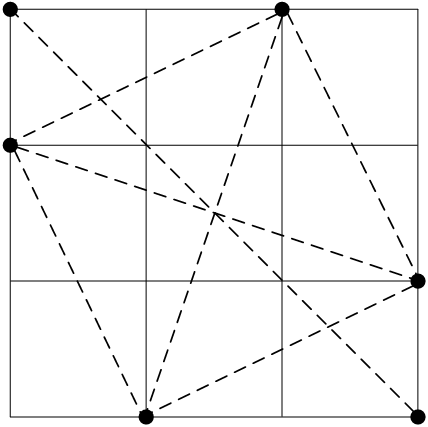 4 × 0.8 dB
1 dB
-
=
4.6 dB
6 × 0.6  dB
1 dB
1 dB
1 dB
Measurement
in 2nd round
Calibration
data
Measurement
in 3rd round
We are done !
46
SCPL Part II
Parallel Localization (PL)
47
Localization
Cell-based localization
Allows use of context information 
Reduce calibration overhead
Classification problem formulation
C. Xu, B. Firner, Y. Zhang, R. Howard, J. Li, and X. Lin. Improving rf-based device-free passive localization in cluttered indoor environments through probabilistic classification methods. In Proceedings of the 11th international conference on Information Processing in Sensor Networks, IPSN ’12
48
Linear Discriminant Analysis
RSS measurements with person’s presence in each cell is treated as a class/state k
Each class k is Multivariate Gaussian with common covariance
Linear discriminant function:
Link 2 RSS (dBm)
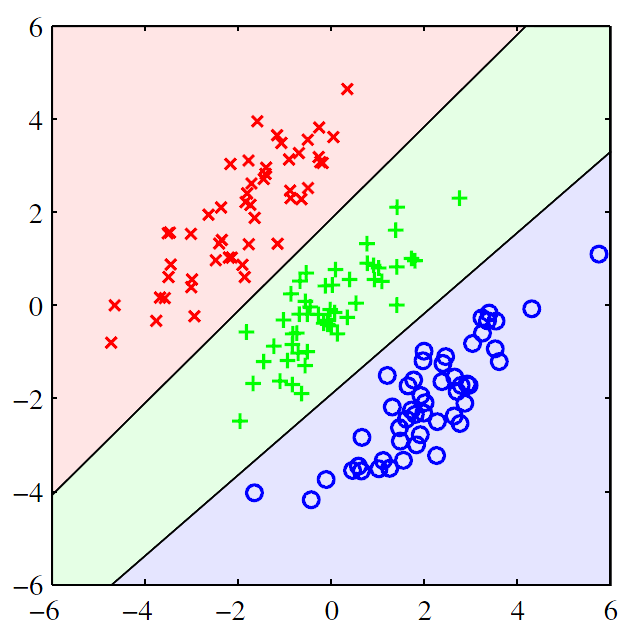 k = 1
k = 2
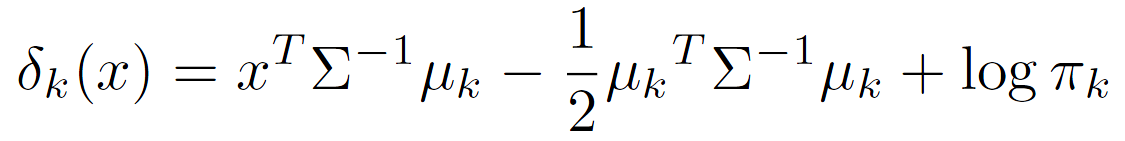 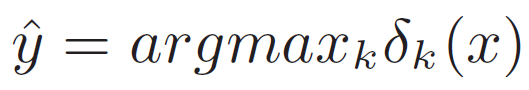 k = 3
C. Xu, B. Firner, Y. Zhang, R. Howard, J. Li, and X. Lin. Improving rf-based device-free passive localization in cluttered indoor environments through probabilistic classification methods. In Proceedings of the 11th international conference on Information Processing in Sensor Networks, IPSN ’12
Link 1 RSS (dBm)
49
Localization
Cell-based localization
Trajectory-assisted localization
Improve accuracy by using human mobility constraints
50
Human Mobility Constraints
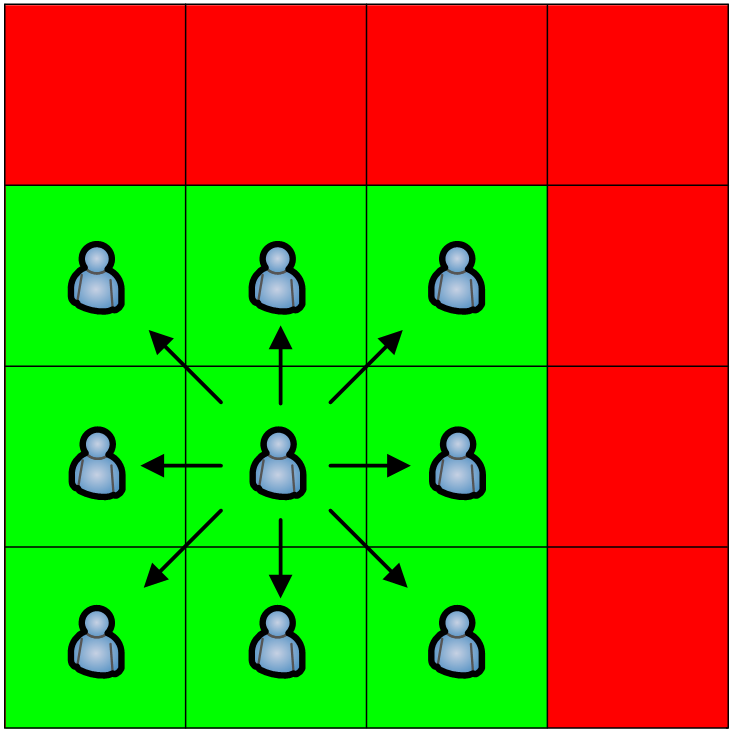 You are free to go anywhere with limited step size inside a ring in free space
51
Human Mobility Constraints
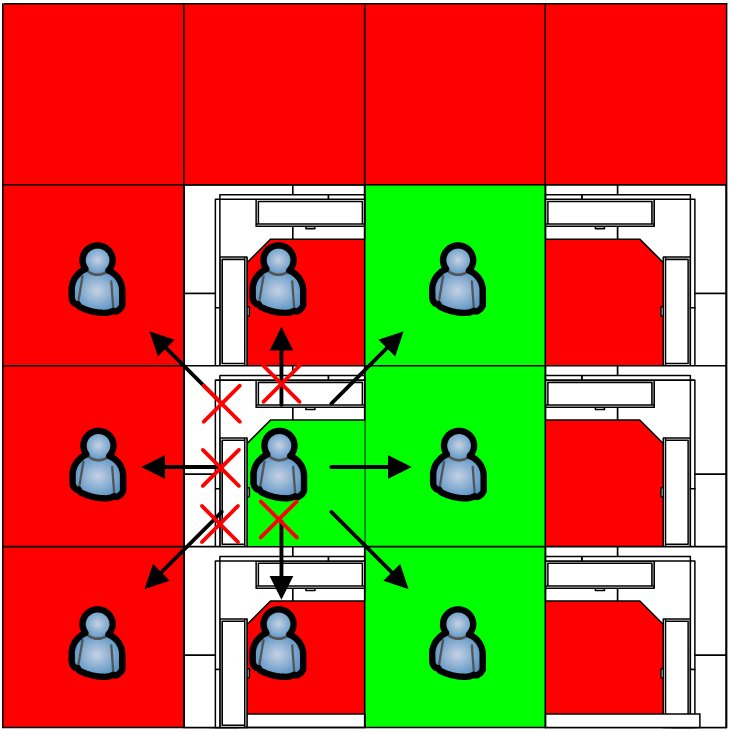 In a building, your next step is constrained by cubicles, walls, etc.
52
Phase 1: Data Likelihood Map
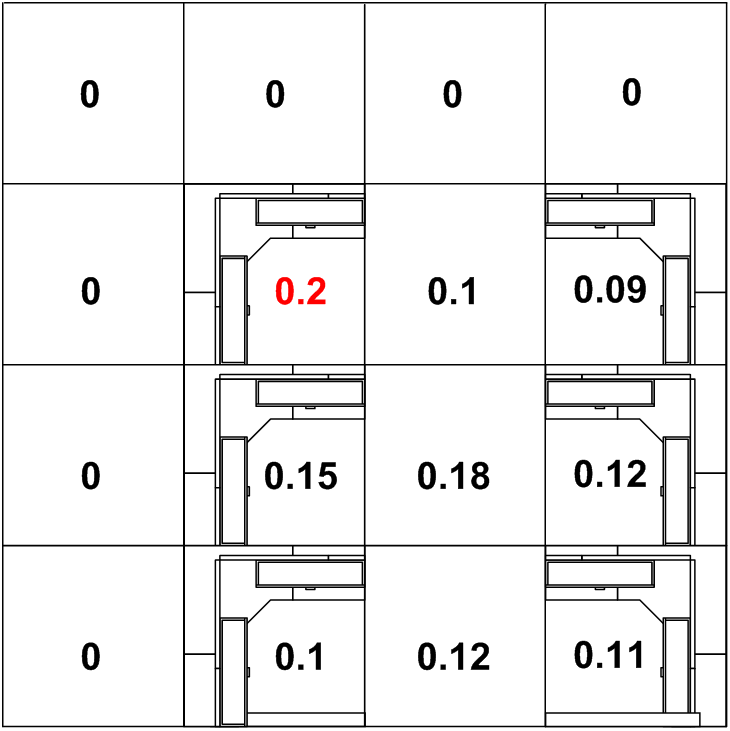 53
Impossible movements
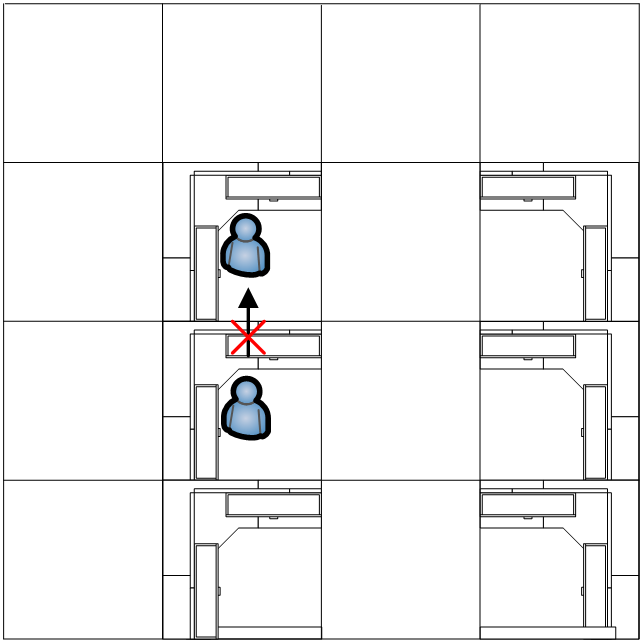 54
Impossible movements
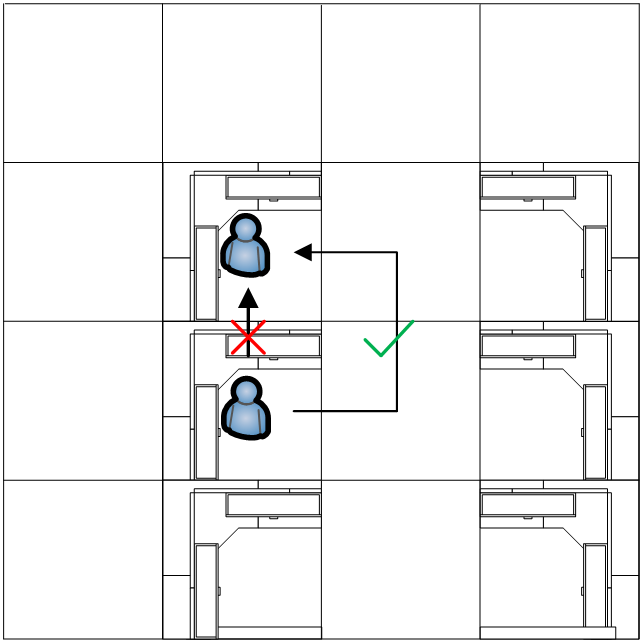 55
Phase 2: Trajectory Ring Filter
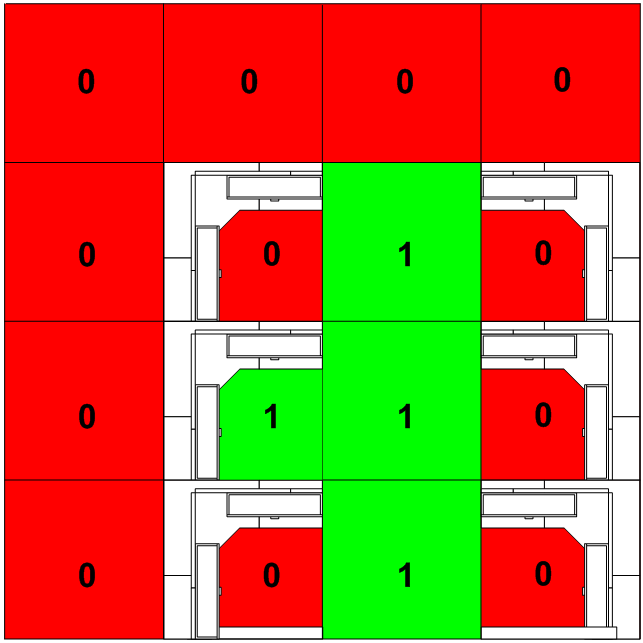 56
Phase 3: Refinement
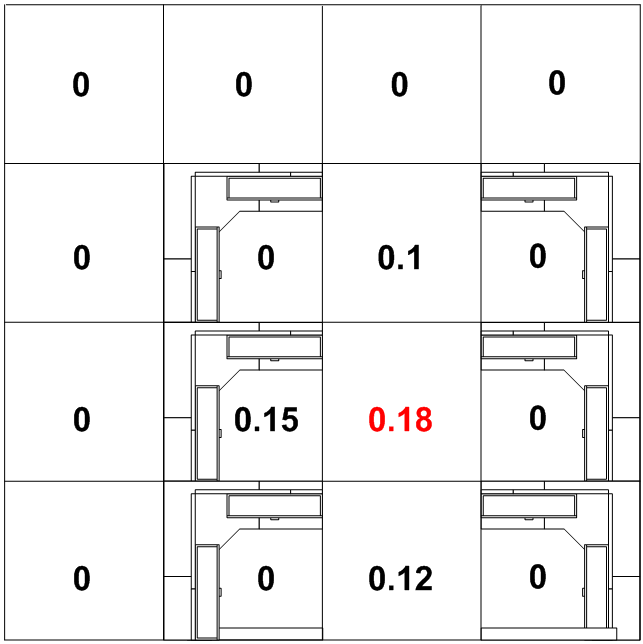 57
Here you are!
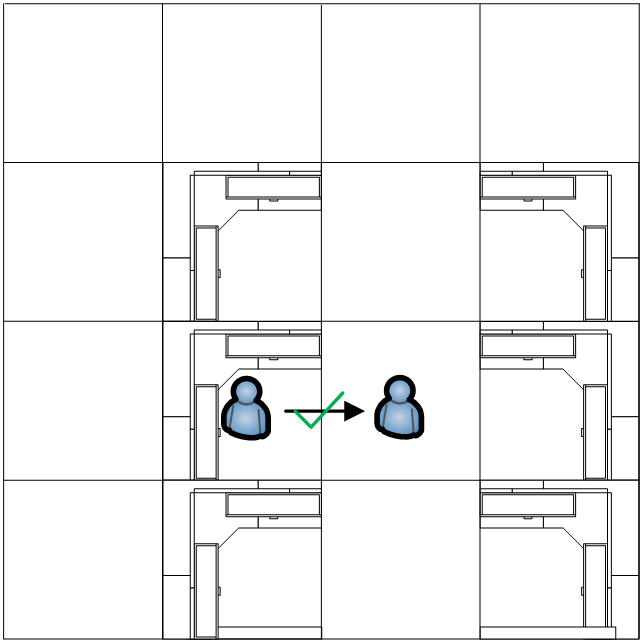 58
Viterbi optimal trajectory
Single subject localization


Multiple subjects localization
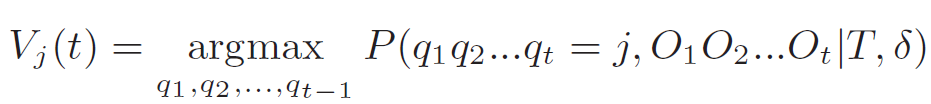 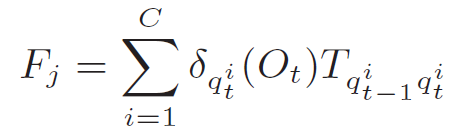 ViterbiScore =
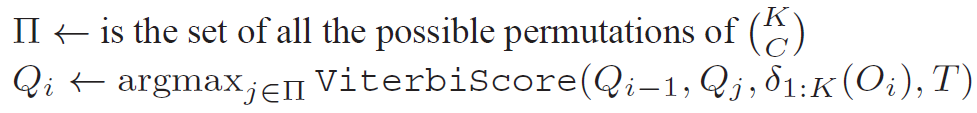 59
System Description
Hardware: PIP tag
Microprocessor: C8051F321
Radio chip: CC1100
Power: Lithium coin cell battery
Protocol: Unidirectional heartbeat (Uni-HB)
Packet size: 10 bytes
Beacon interval: 100 msec
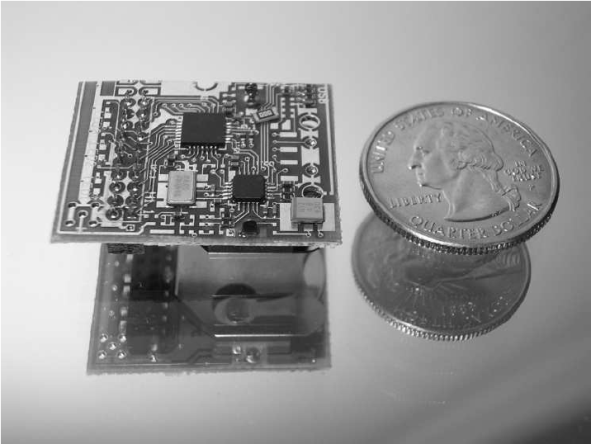 60
Office deployment
Total Size: 10 × 15 m
61
Office deployment
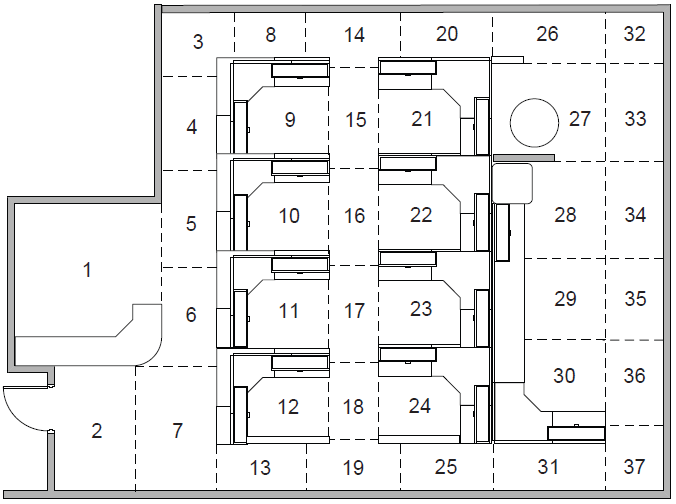 37 cells of cubicles, aisle segments
62
Office deployment
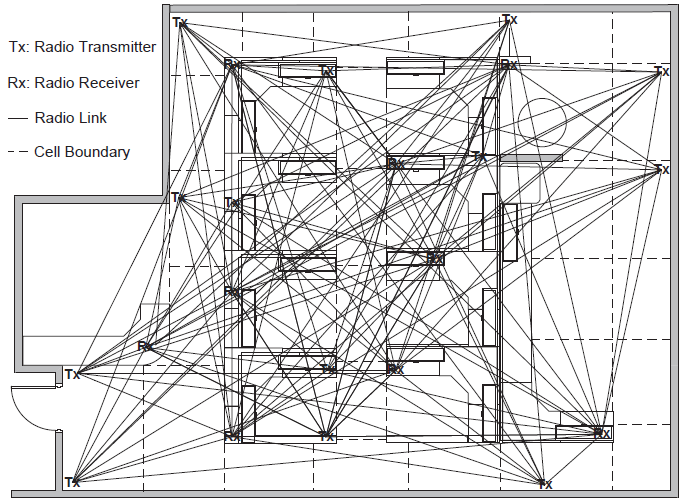 13 transmitters and 9 receivers
63
Office deployment
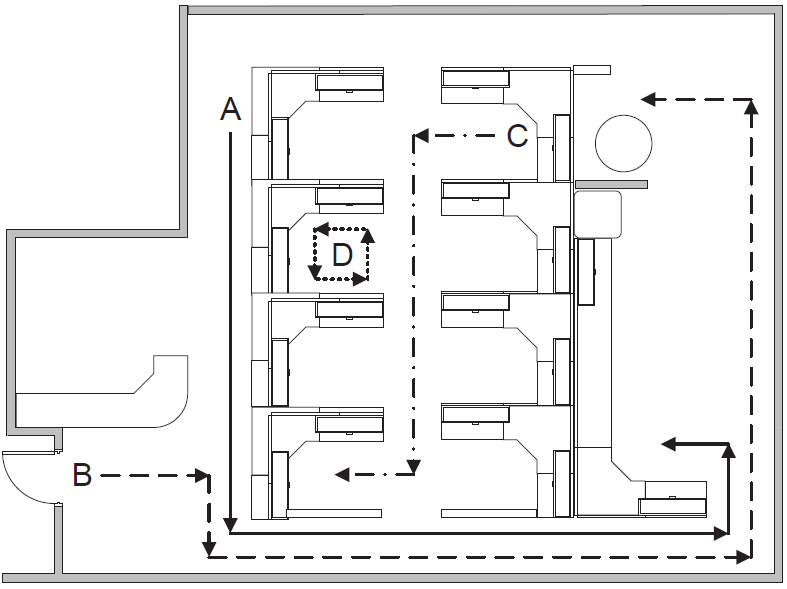 Four subjects’ testing paths
64
Counting results
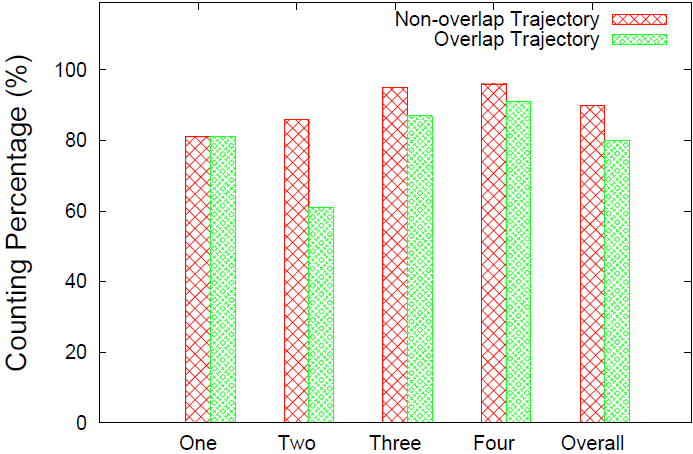 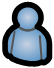 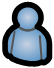 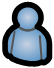 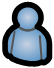 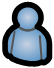 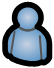 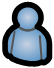 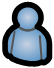 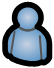 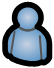 65
Counting results
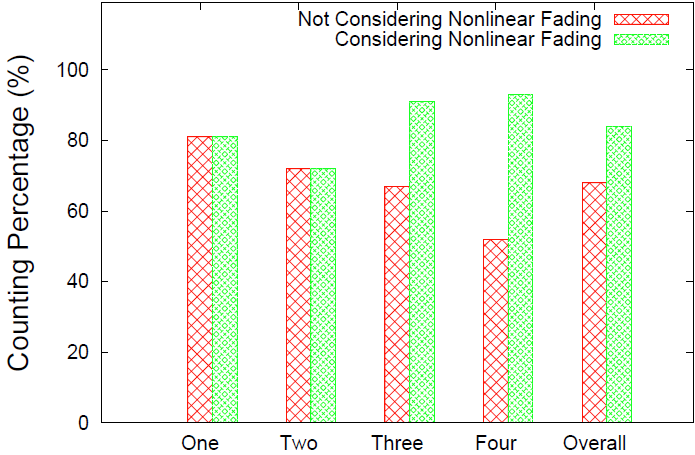 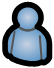 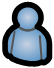 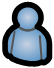 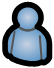 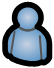 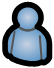 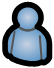 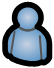 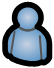 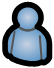 66
Localization results
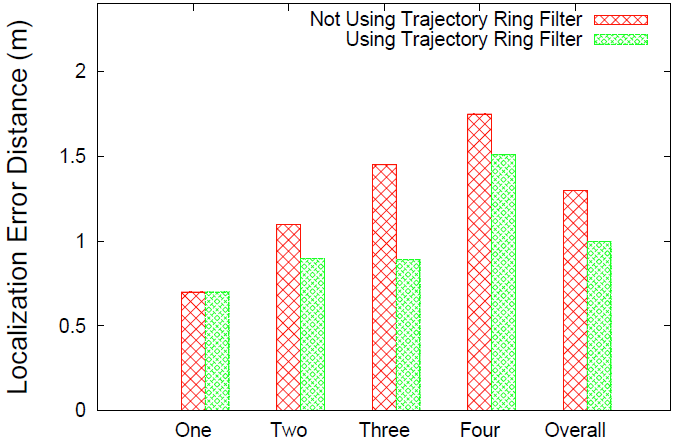 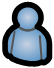 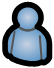 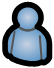 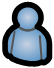 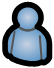 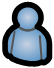 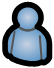 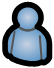 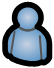 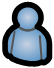 67
Open floor deployment
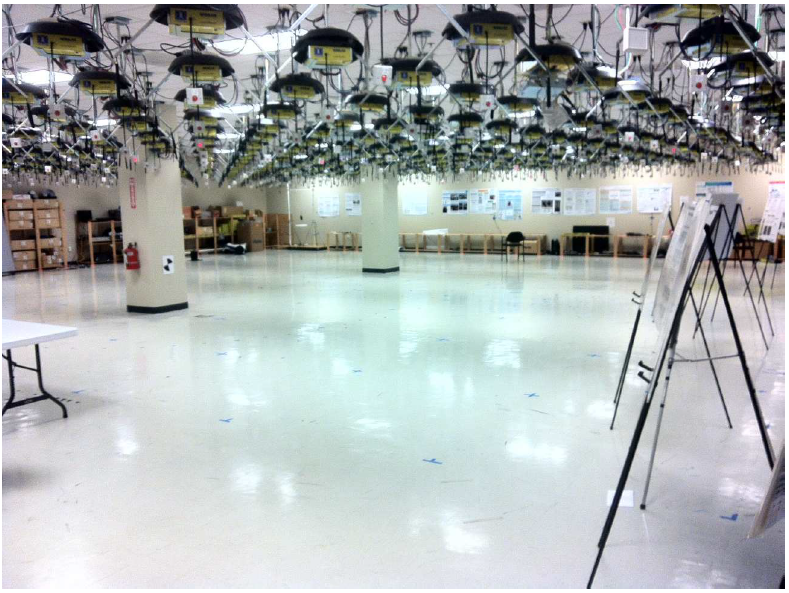 Total Size: 20 × 20 m
68
Open floor deployment
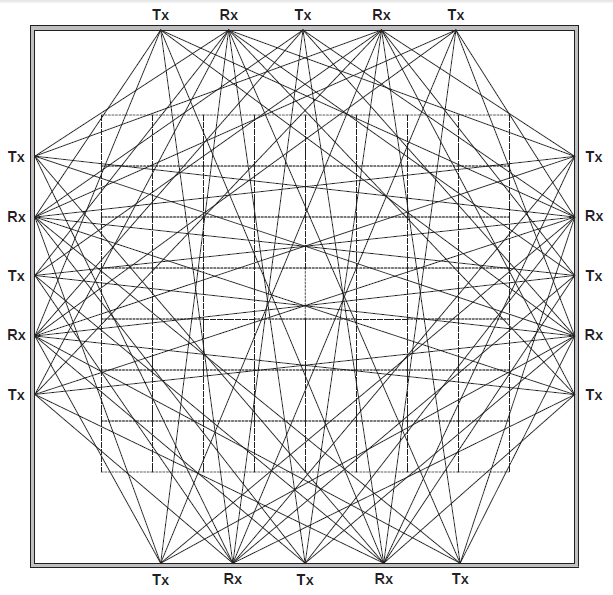 56 cells, 12 transmitters and 8 receivers
69
Open floor deployment
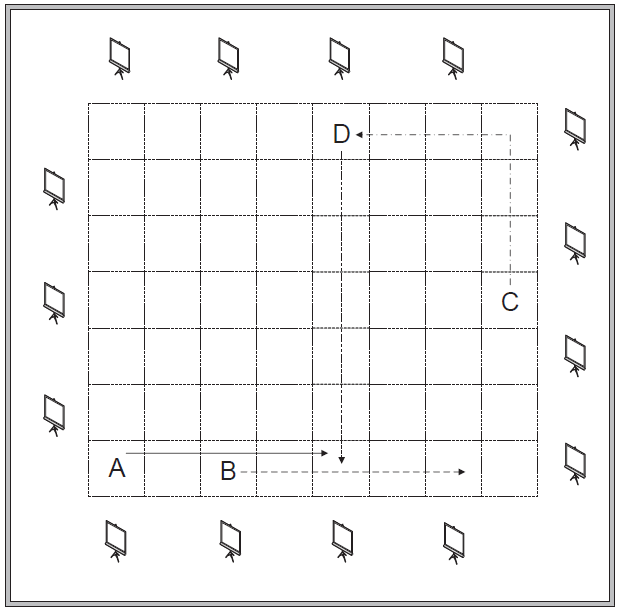 Four subjects’ testing paths
70
Counting results
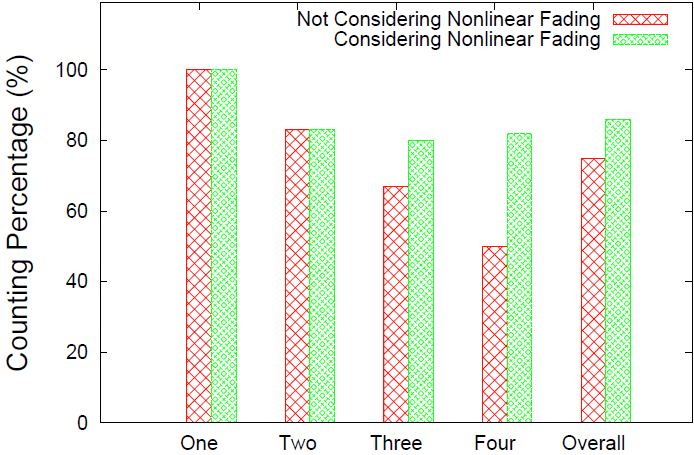 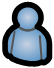 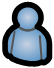 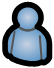 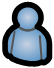 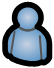 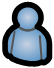 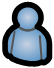 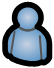 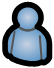 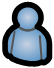 71
Localization results
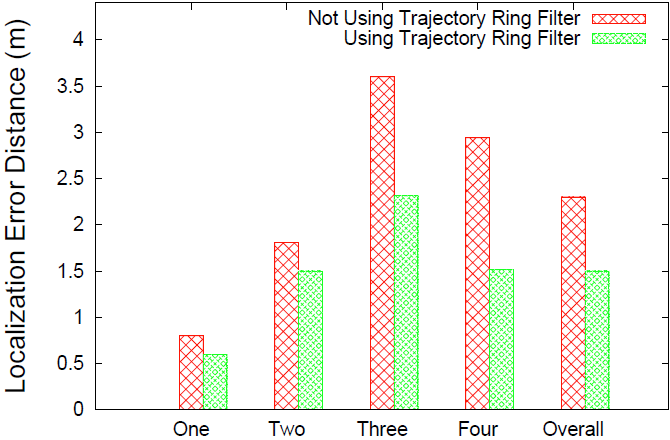 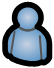 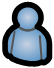 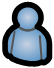 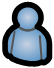 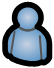 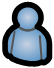 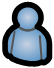 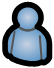 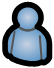 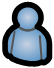 72
Conclusion and Future Work
Conclusion
Calibration data collected from one subject can be used to count and localize multiple subjects.
Though indoor spaces have complex radio propagation characteristics, the increased mobility constraints can be leveraged to improve accuracy. 
Future work
Count and localize more than 4 people
73
Q & A
Thank you
74